generaattori
demo
Havainnot
Magneetin pyöriminen indusoi jännitteen
Suurempi pyörimisnopeus aiheuttaa suuremman jännitteen
Näyttäisi tulevan sini tai kosini funktion kuvaaja
generaattori
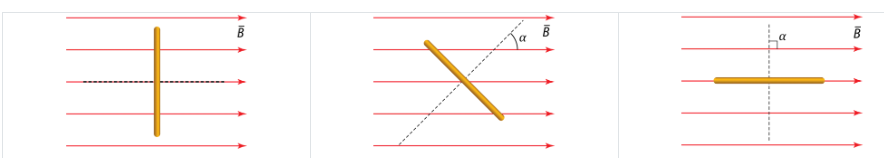 Generaattorin lähdejännite
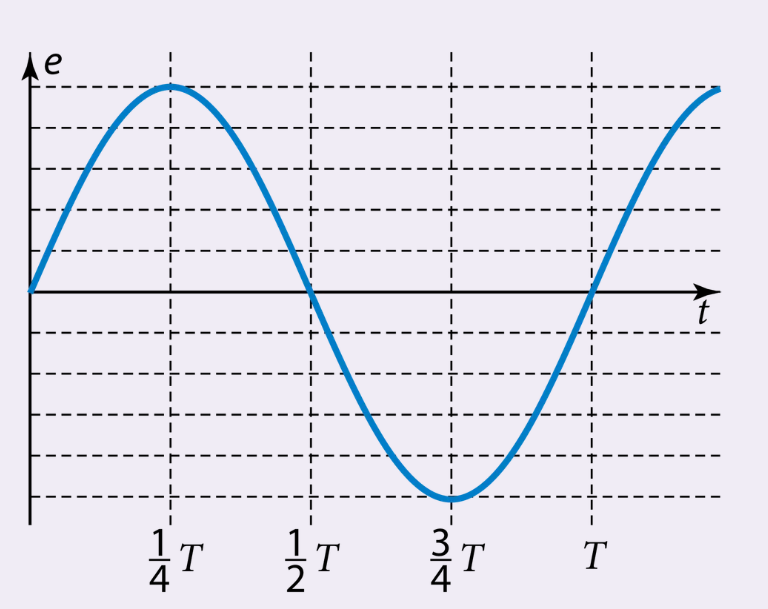 Esim 3
10-3, 10-5, 10-6, 10-8, 10-13